Morning Meeting Day 14
Stamina and Overcoming Challenges; We Begin the study of August Pullman, The boy who inspired the movie wonder.
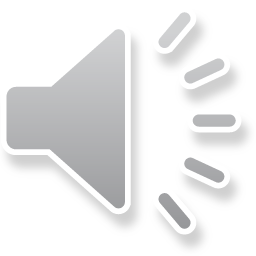 Meet Auggie
August Pullman was born with a facial deformity and that kept him from going to a mainstream school.
He was home schooled until the fifth grade and then he entered Beecher Prep School (a private school).
Auggie is an ordinary kid in every way; smart, loves video games, laughs a lot.
Auggie’s face is the only really extraordinary feature about him.
Until now Auggie has lived a sheltered life where he has been protected from the stares and mean comments of others.
Until now, Auggie could hide his face in an astronaut’s helmet…
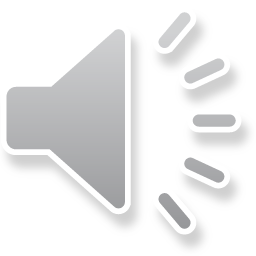 Wonder
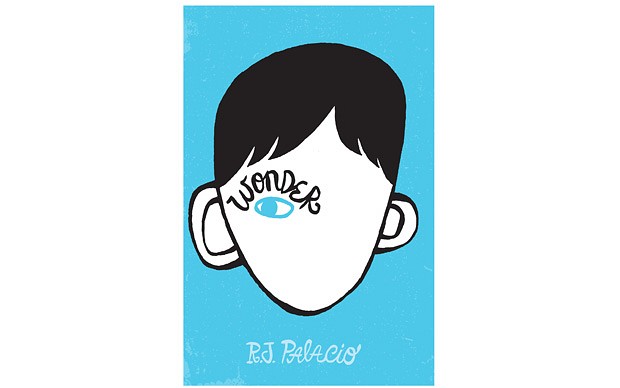 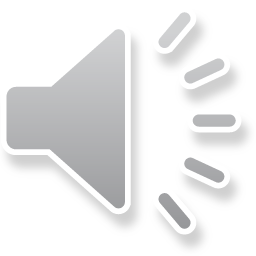 Wonder
This story is told by many characters. You will meet Auggie, of course, his sister, Via, his parents and most importantly his friends.
It is never easy to start at a new school, where you know no one, but imagine having to go there by yourself and looking the way Auggie does.
Auggie is brave. He has had to be. He underwent many operations, faced a lot of pain, and had to learn at home.
How do you think Auggie will feel on his first day of school?
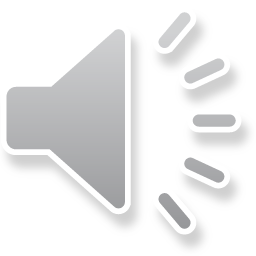 Auggie’s Challenge
Is to have others see him as he sees himself; an ordinary kid who likes doing ordinary things.
Auggie’s personal challenge from within is to take chances and allow strangers to get to know him.
Auggie’s teacher is inspirational and he challenges the kids each day with a ‘precept’. This is a piece of wisdom for them to ponder and learn it’s meaning.
For the next little while, I too will present you with some of these precepts for you to discuss further in class.
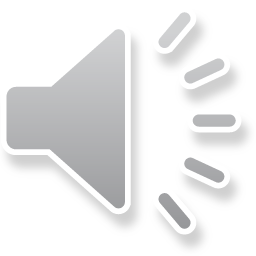 Three things in human life are important: the first is to be kind; the second is to be kind; and the third is to be kind.
					_Henry James
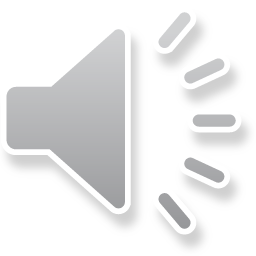 Celebrations and Jokes!
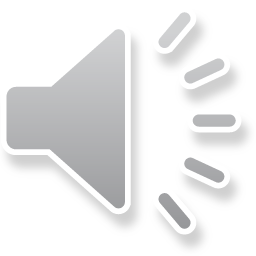